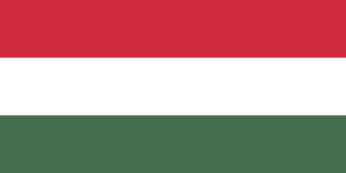 V. EURÓPAI PIKNIK
5. EUROPEAN PICNIC

2016 MÁJUS 27 - 29
FELSŐNYÉK, MAGYARORSZÁG
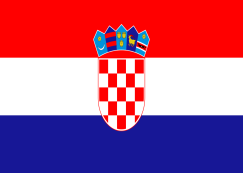 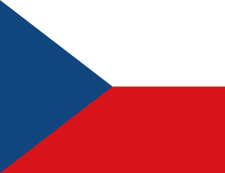 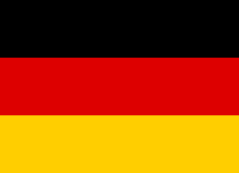 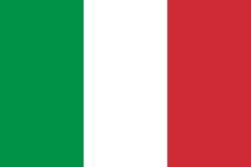 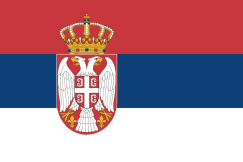 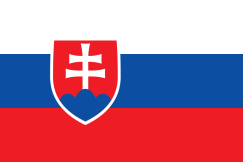 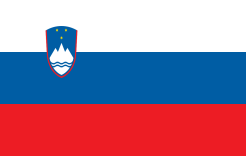 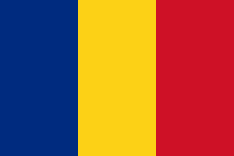 V. EURÓPAI PIKNIK
5. EUROPEAN PICNIC

2016 MÁJUS 27 - 29
FELSŐNYÉK, MAGYARORSZÁG
MILYEN EURÓPÁT AKARUNK?
DEMOKRÁCIA VAGY VEZÉRELVŰSÉG

DEMOCRACY OR ‘FÜHRERSHIP’
V. EURÓPAI PIKNIK
5. EUROPEAN PICNIC

2016 MÁJUS 27 - 29
FELSŐNYÉK, MAGYARORSZÁG
DEMOKRÁCIA VAGY…      DEMOCRACY OR…
HASONLÍT AZ ELŐBBI KÉRDÉSRE: KÖZPONTOSÍTÁS VAGY DECENTRALIZÁLÁS..?
SIMILAR TO THE PREVIOUS QUESTION: CENTRALISATION OR DECENTRALISATION…?!
V. EURÓPAI PIKNIK
5. EUROPEAN PICNIC

2016 MÁJUS 27 - 29
FELSŐNYÉK, MAGYARORSZÁG
DEMOKRÁCIA VAGY…      DEMOCRACY OR…
HASONLÍT AZ ELŐBBI KÉRDÉSRE: KÖZPONTOSÍTÁS VAGY DECENTRALIZÁLÁS..?
VEZETÉSI STÍLUS, POLITIKAI BERENDEZKEDÉS
SIMILAR TO THE PREVIOUS QUESTION: CENTRALISATION OR DECENTRALISATION…?!
LEADERSHIP STYLE, POLITICAL CULTURE
V. EURÓPAI PIKNIK
5. EUROPEAN PICNIC

2016 MÁJUS 27 - 29
FELSŐNYÉK, MAGYARORSZÁG
DEMOKRÁCIA VAGY…      DEMOCRACY OR…
CENTRALISATION, FÜHRERSHIP
DECENTRALISATION
DIKTATÚRA
DICTATORSHIP
DEMOKRÁCIA
DEMOCRACY
INDIVIDUALIZMUS, KÁOSZ
INDIVIDUALISM, CHAOS
V. EURÓPAI PIKNIK
5. EUROPEAN PICNIC

2016 MÁJUS 27 - 29
FELSŐNYÉK, MAGYARORSZÁG
DEMOKRÁCIA VAGY VEZÉRELVŰSÉG

DEMOCRACY OF ‘FÜHRERSHIP’
EST MODUS IN REBUS


VAN A DOLGOKNAK MÉRTÉKÜK


THERE IS A PROPER MEASURE  IN THINGS
ÓVAKODJ A SZÉLSŐSÉGEKTŐL

BEWARE OF THE EXTREMES
V. EURÓPAI PIKNIK
5. EUROPEAN PICNIC

2016 MÁJUS 27 - 29
FELSŐNYÉK, MAGYARORSZÁG
QUO VADIS, EUROPA..?

QUO VADITIS, COMMUNITATES PARVULAE…?
MERRE MÉSZ, EURÓPA..?

MERRE MENTEK, KISTELEPÜLÉSEK…?
WHERE ARE YOU HEADING FOR, EUROPE..?

WHERE ARE YOU HEADING FOR, SMALL COMMUNITIES…?